PORTE DI VALLE
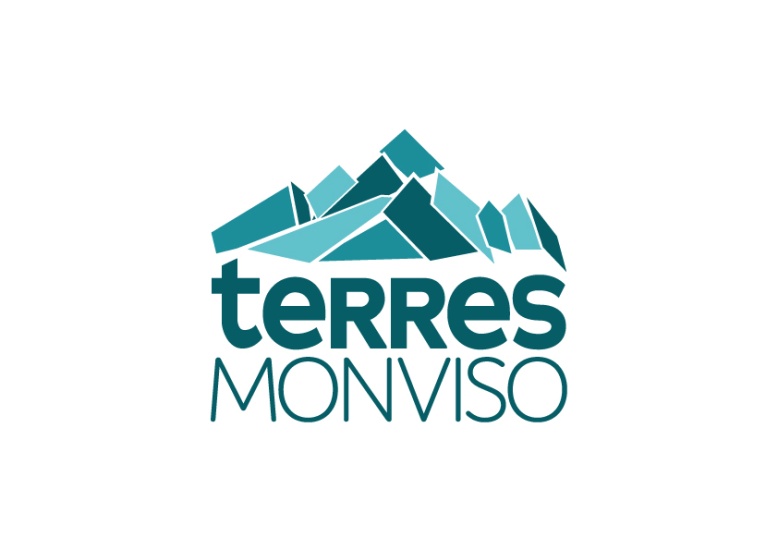 Un punto di accoglienza e incontro
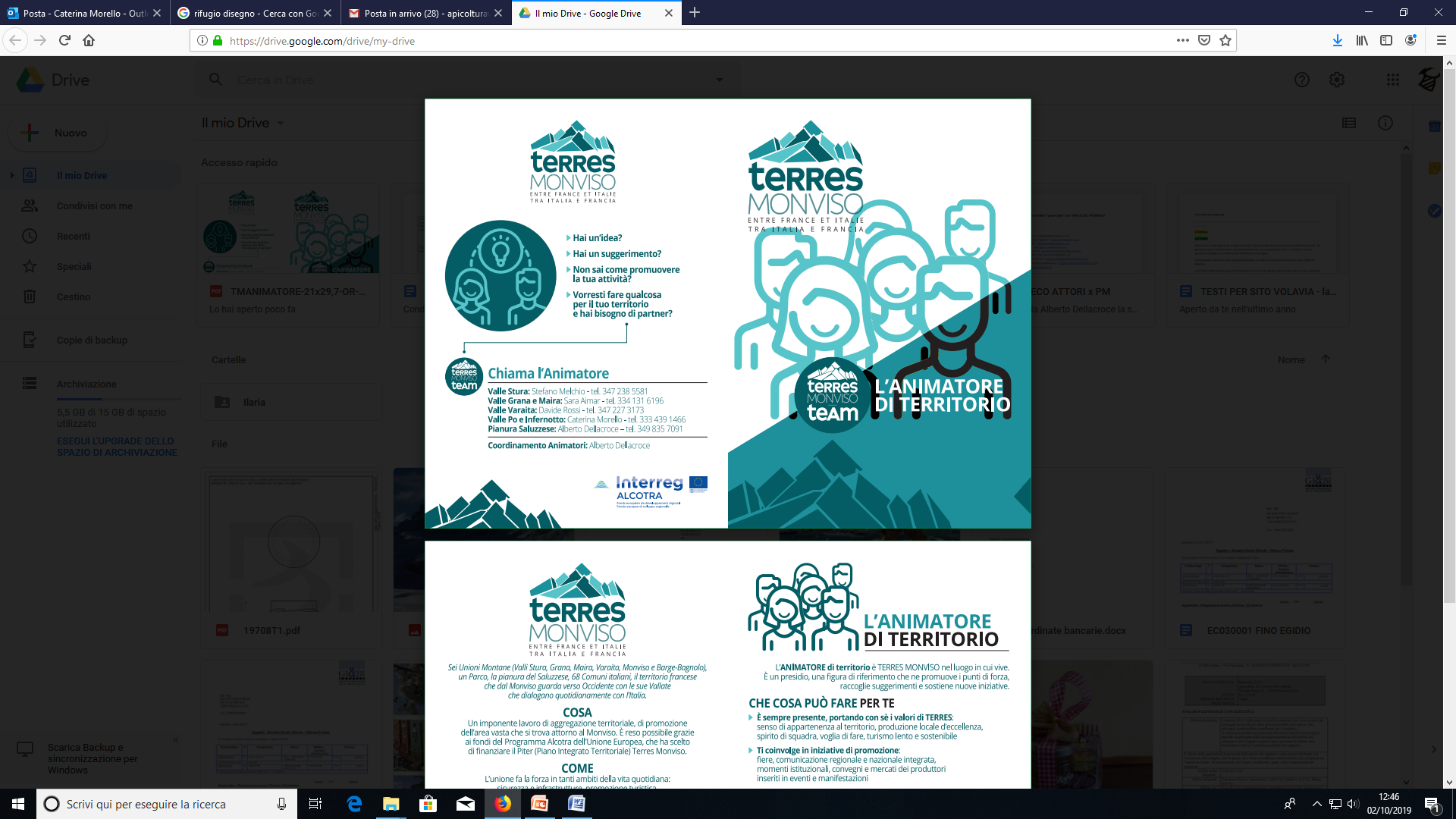 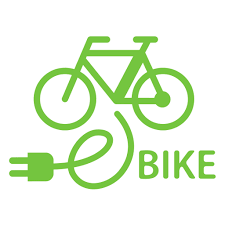 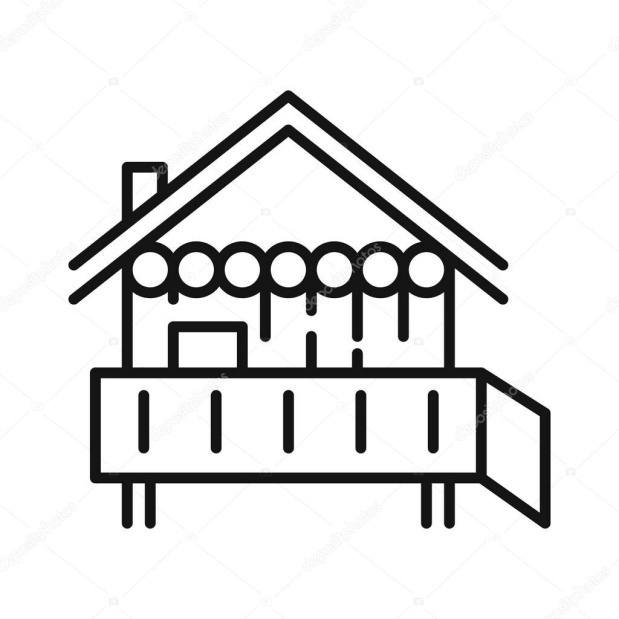 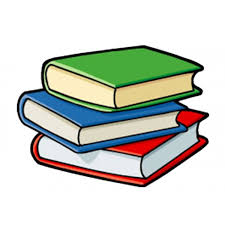 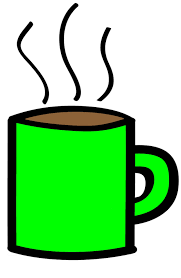 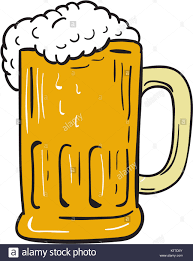 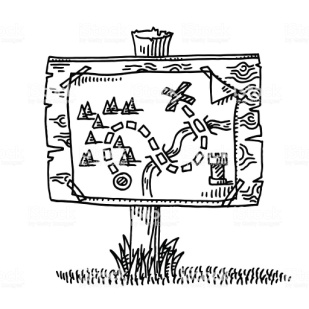 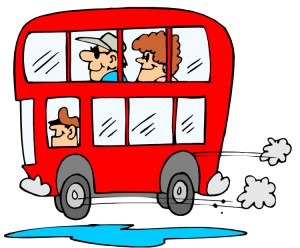 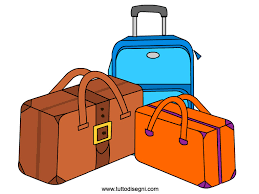 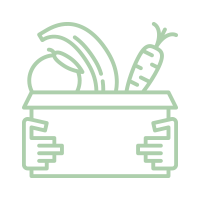 Un centro servizi per il turista ed il cittadino
Perché le Porte di valle
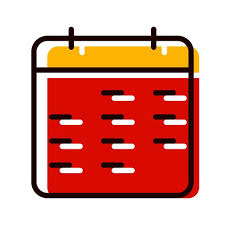 Per garantire un servizio di informazione turistica costante, superando i limiti di apertura dei singoli uffici turistici

Per promuovere il territorio in modo unitario e sinergico, favorendo la mobilità dei turisti e lo scambio di esperienze.  7 porte di valle lavoreranno insieme per la promozione del territorio di Terres Monviso
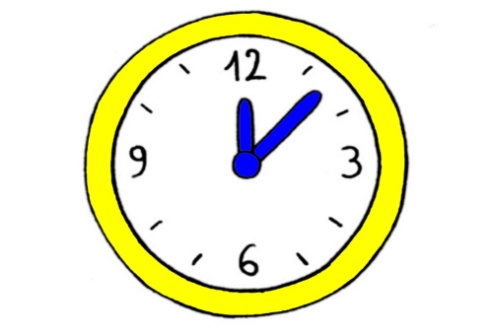 Distribuzione territoriale delle Porte di Valle
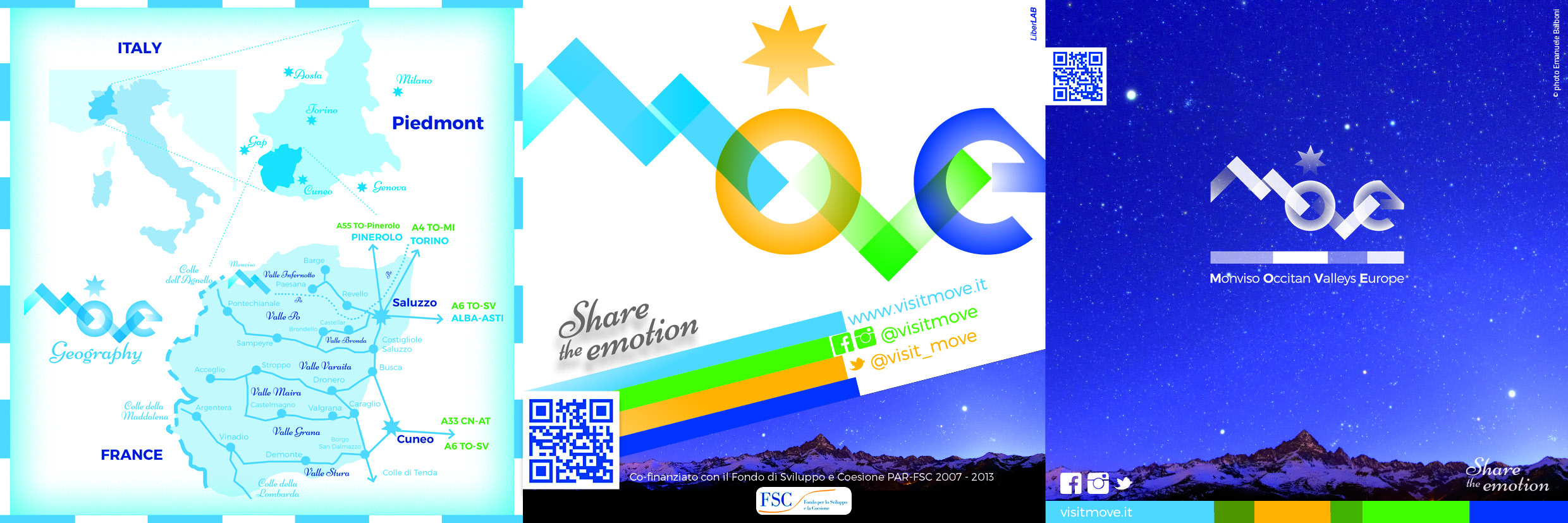 Demonte
Caraglio
Dronero
Brossasco
Paesana
Bagnolo
Saluzzo
Le porte di valle dovranno lavorare in stretta sinergia, garantendo livelli di servizio uniformi e seguire linee grafiche comuni, così da facilitare la percezione di una comune strategia di promozione.
I Servizi di base - obbligatori
Diffondere e veicolare informazioni turistiche e di servizio 
Garantire postazioni internet e rete wifi a disposizione dell’utenza
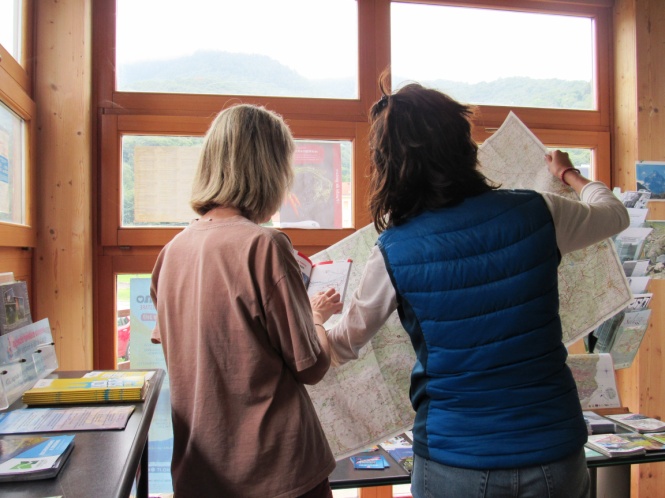 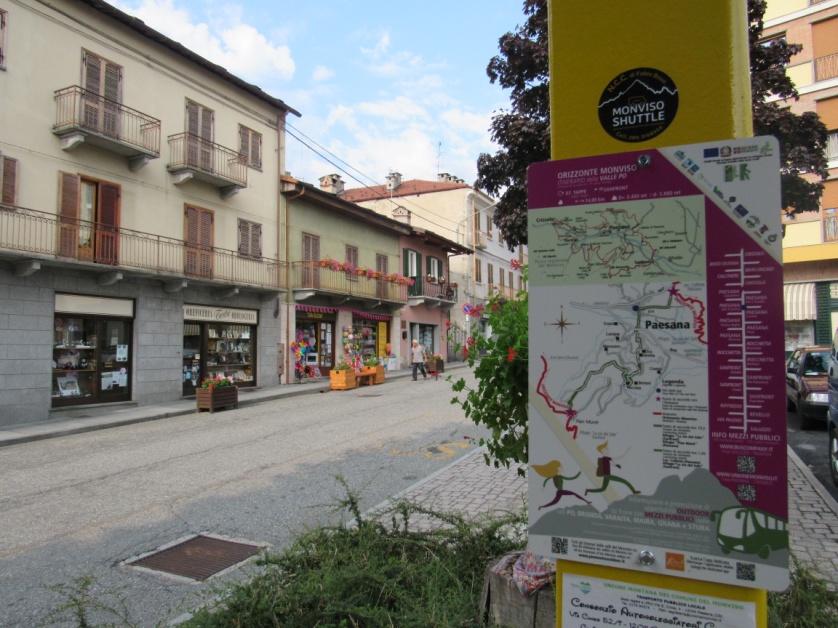 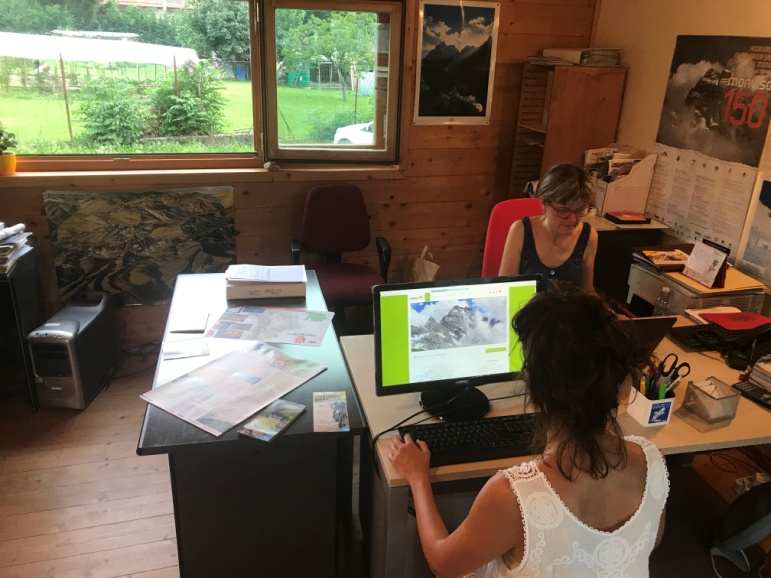 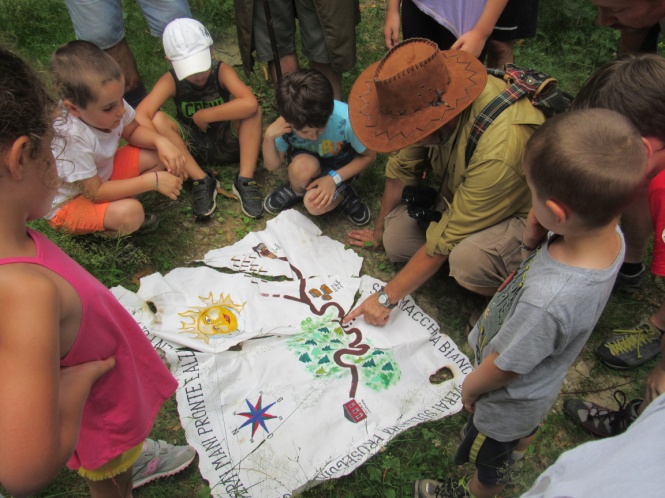 Servizi complementari
Creazione pacchetti turistici
Organizzazione attività e laboratori
Vendita – esposizione di prodotti locali
Organizzazione degli spazi esterni
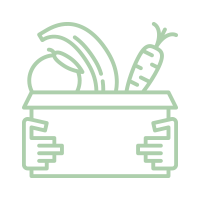 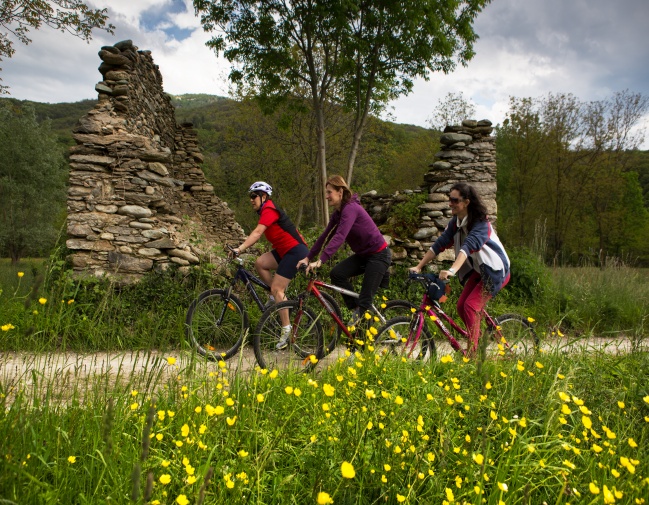 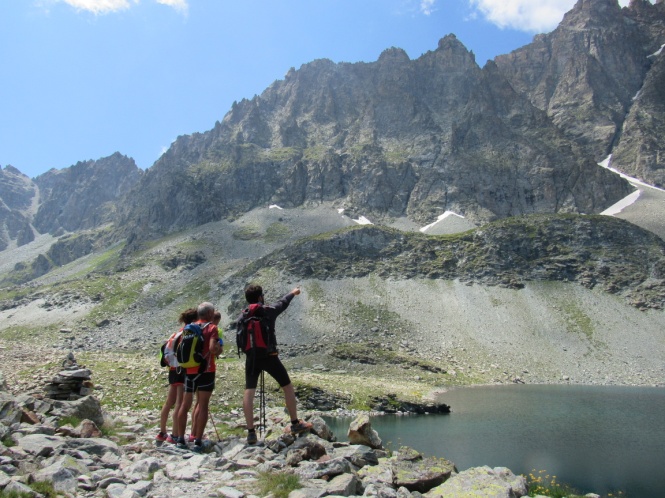 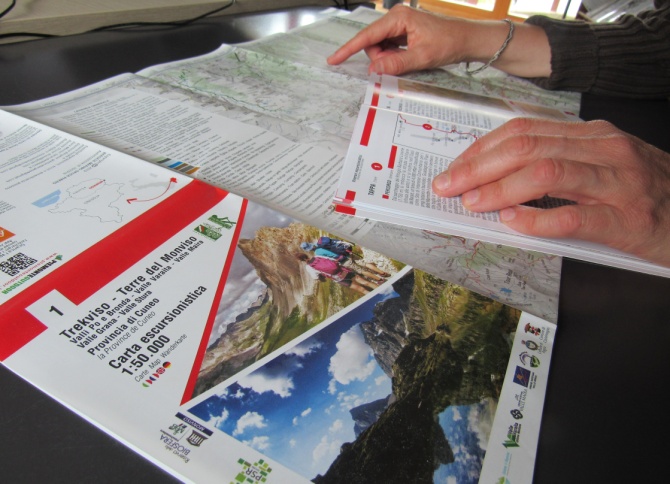 PORTE DI VALLE
COME: Adeguamento della struttura allo svolgimento delle funzioni fondamentali creando un’attività anche economicamente sostenibile da parte del futuro gestore (es. annesso locale per esposizione vendita prodotti tipici)

QUANDO: entro estate 2021

RISORSE: Alcotra Piter Terres Monviso
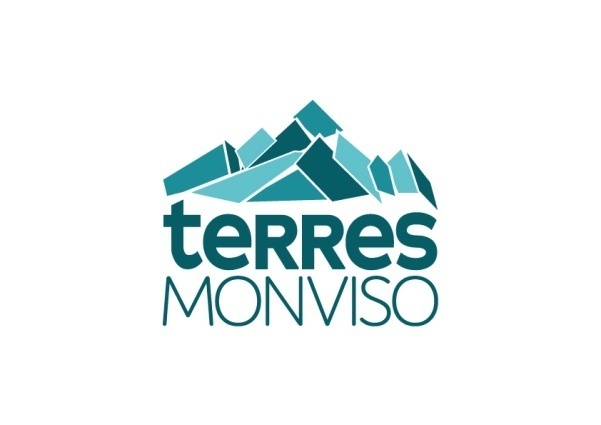 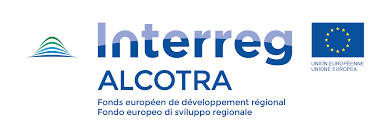 La Porta di Valle di Bagnolo
DOVE
All’interno della ex scuola primaria del capoluogo, con ingresso su Via G. Marconi 
(di fronte al teatro S. Pellico)
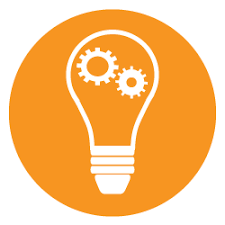 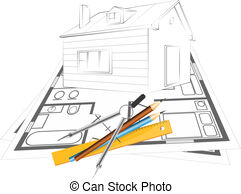 Nei pressi della Porta di Valle
Impianti sportivi
Teatro comunale
Ciclovia della pietra 
 IIIImpianti sciistici di Rucas

IN ARRIVO:
parete di arrampicata (interno ex palestra)
«Sentiero delle cave» - Percorso MTB
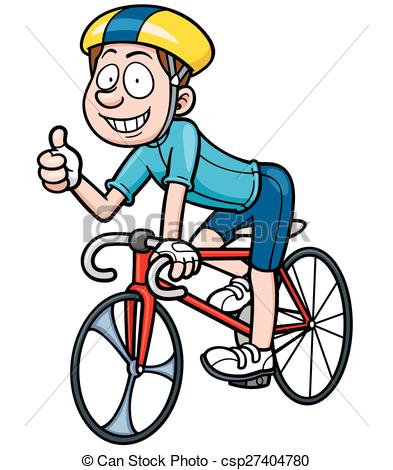 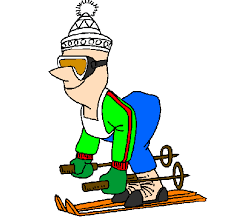 L’immobile
Porta di Valle
Ludoteca
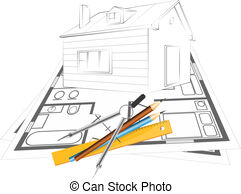 Due realtà distinte, con accessi indipendenti
Scala esterna di accesso alla Porta di Valle
Accesso Ludoteca
TUTTE le Porte di Valle seguiranno linee d’azione e strategie di promozione comuni
OGNI Porta di Valle dovrà caratterizzarsi in base al luogo e agli elementi d’interesse del singolo territorio
Gli interni
Due locali ampi e luminosi, separati da una parete  scorrevole
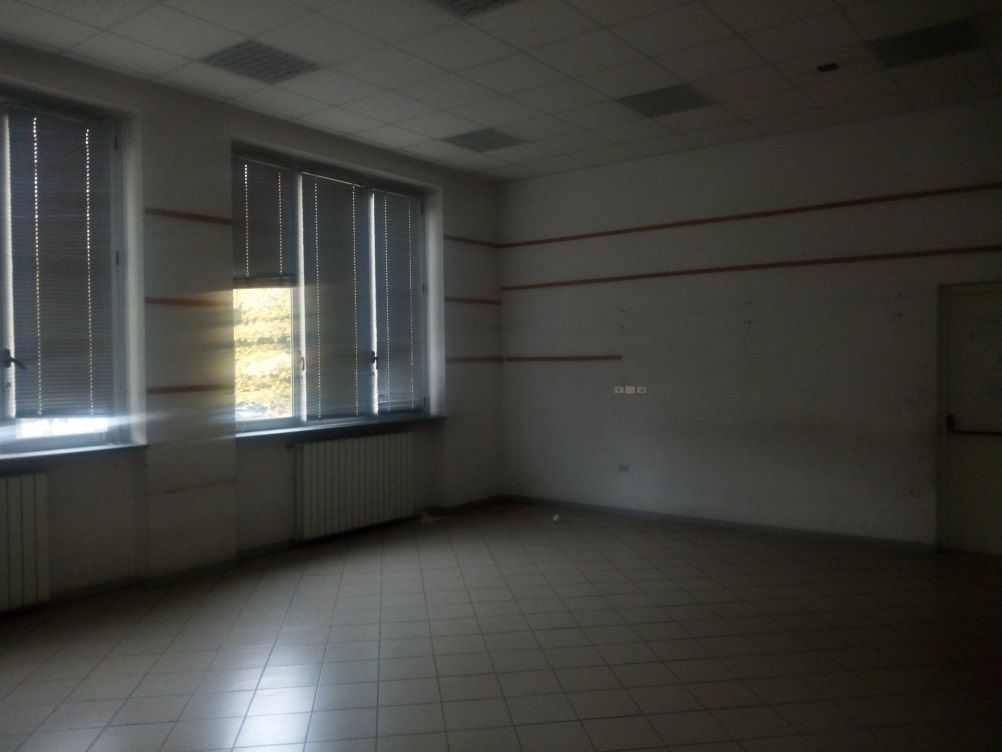 Circa 100 mq di spazio utilizzabile per le attività della Porta di Valle
Accanto ai servizi obbligatori previsti dalle linee guida, ciascuna Porta di Valle dovrà avviare attività ulteriori e collaterali, in modo da rendere autonoma e maggiormente remunerativa la gestione
Prossimi step
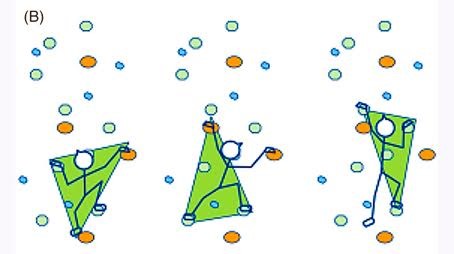 Realizzazione muro di arrampicata nella vicina  palestra 
ex scuole
Valorizzazione area verde
Avere un’idea precisa del progetto è           essenziale per presentare nuove domande di finanziamento a valere su bandi specifici.
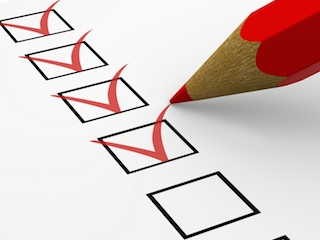 La presenza di un “filo conduttore” e il collegamento con altre progettualità sono fattori importanti in sede di valutazione dei progetti
La Porta di Valle può diventareun punto di incontro e centro di  servizi per la popolazione e i turisti
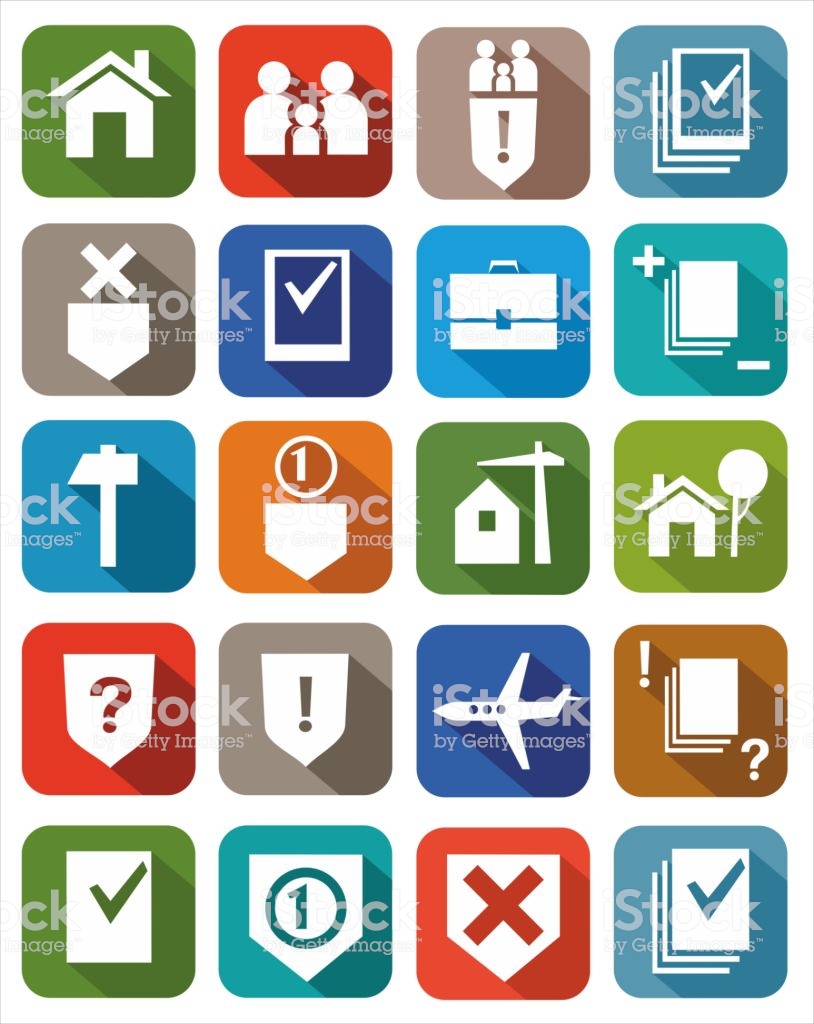 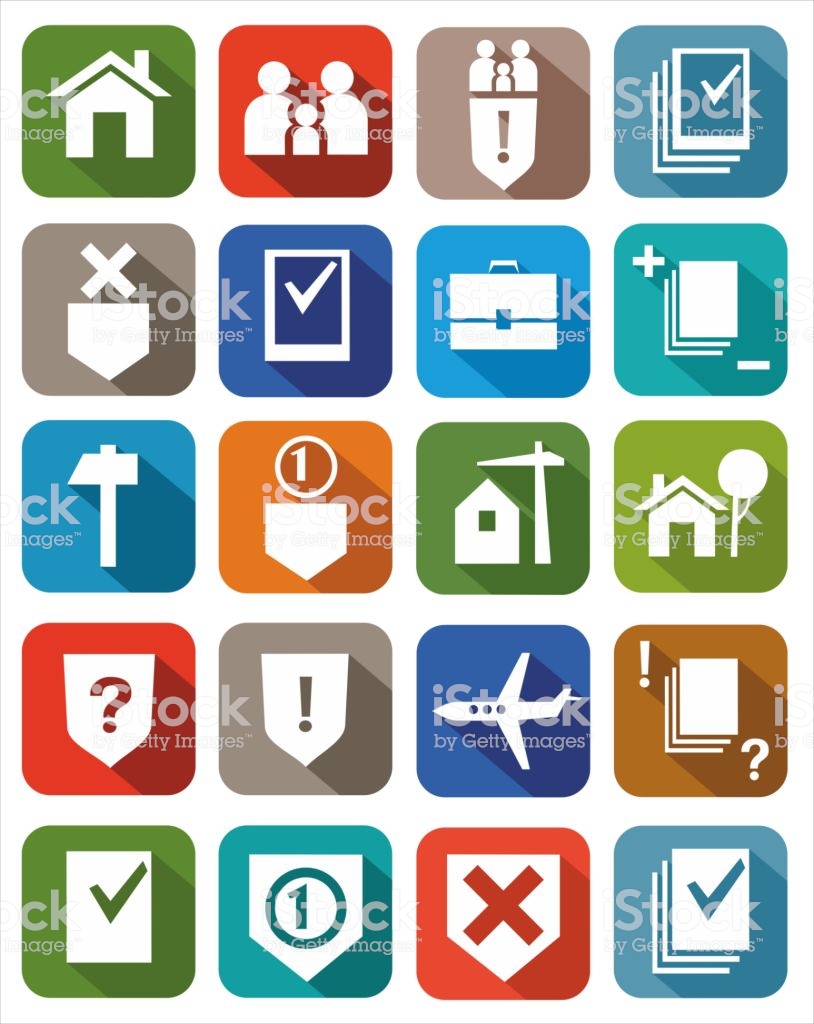 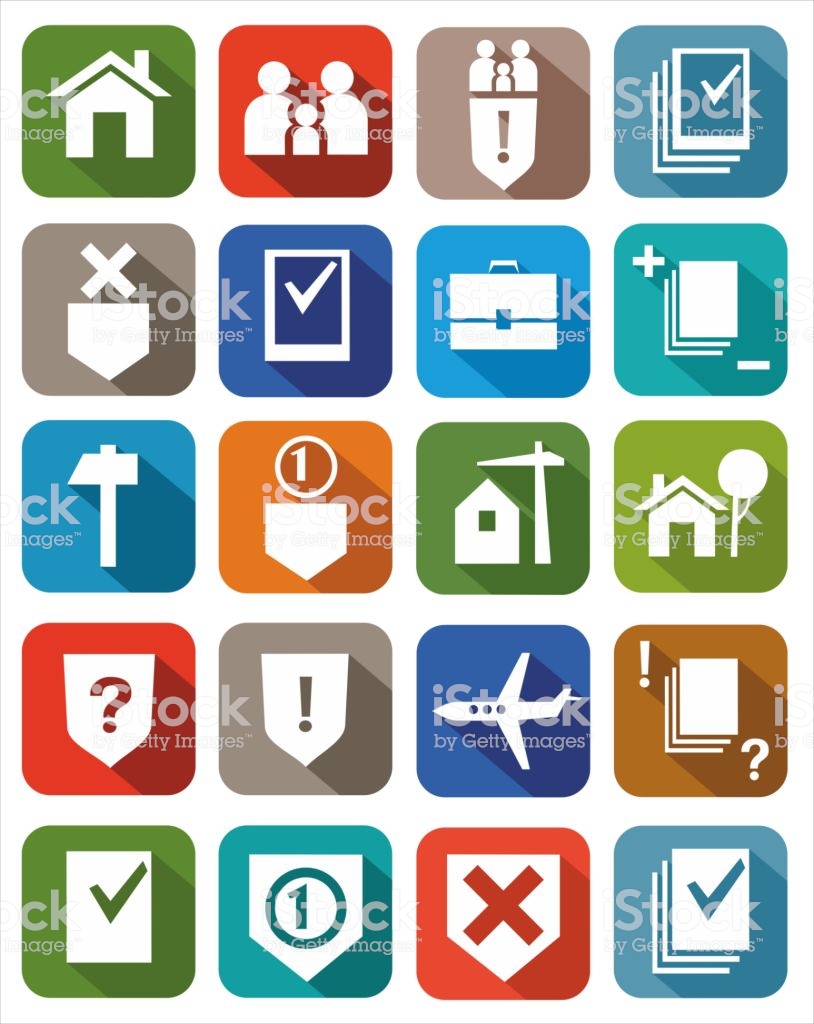 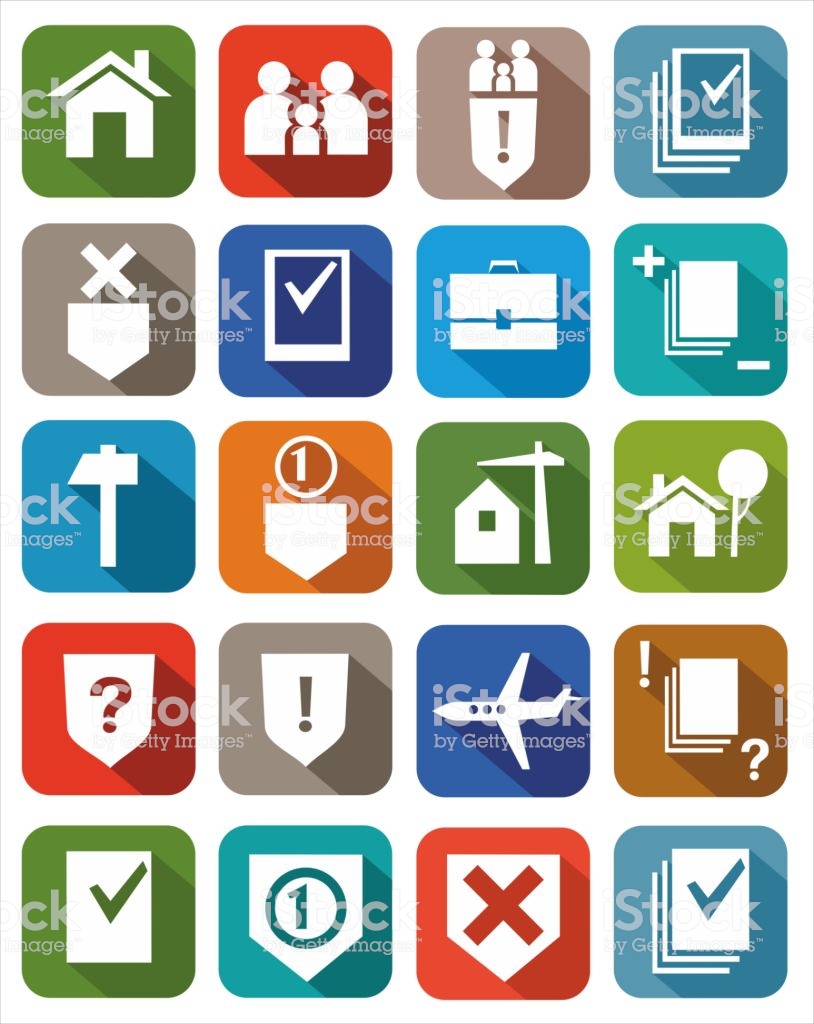 QUALCHE ESEMPIO…
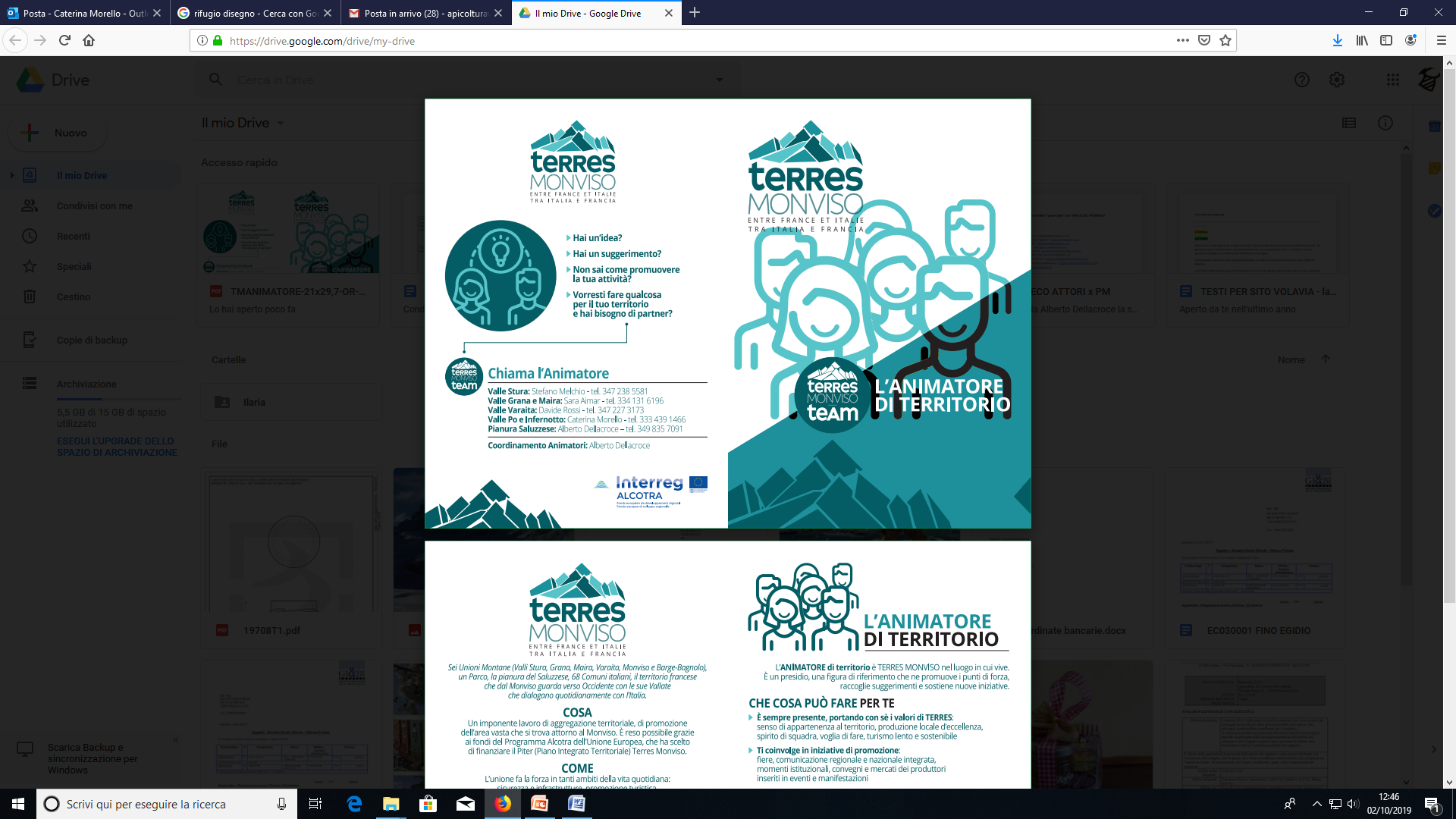 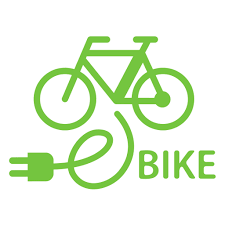 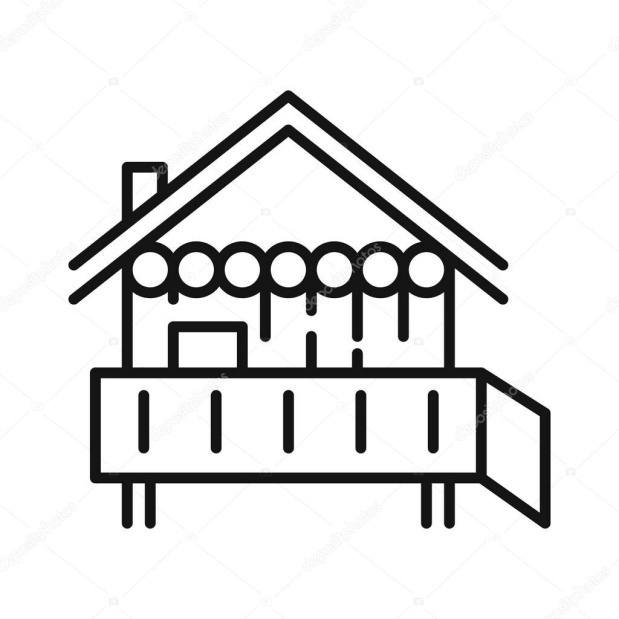 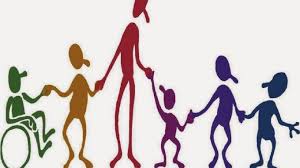 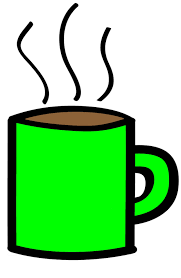 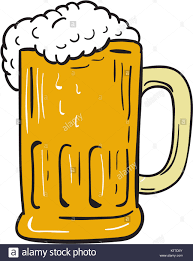 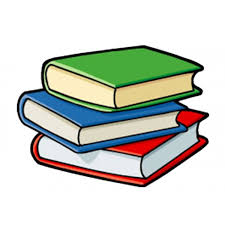 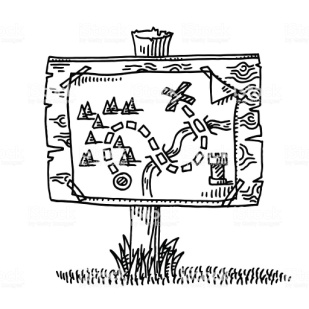 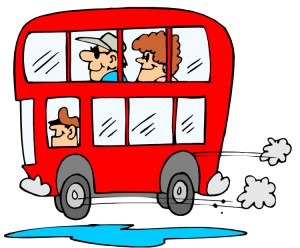 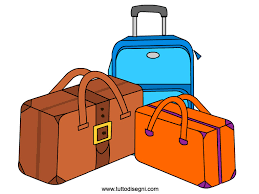 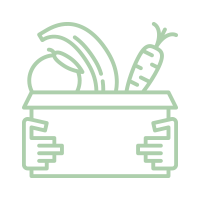 Altri servizi  attivabili presso la Porta di Valle
Prenotazione e Punto di ritrovo per escursioni organizzate
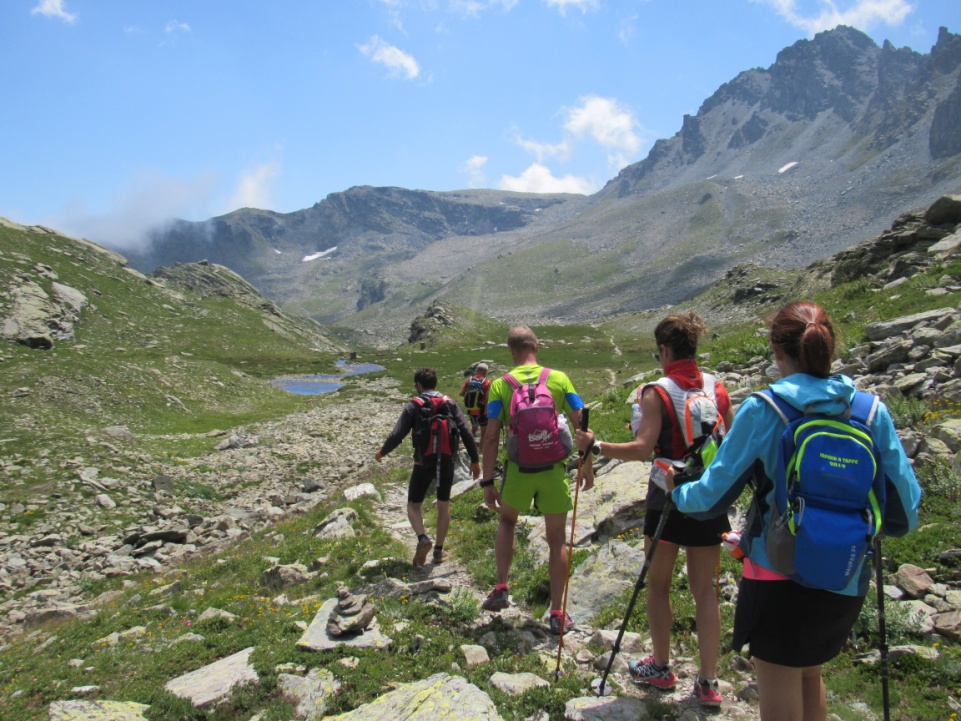 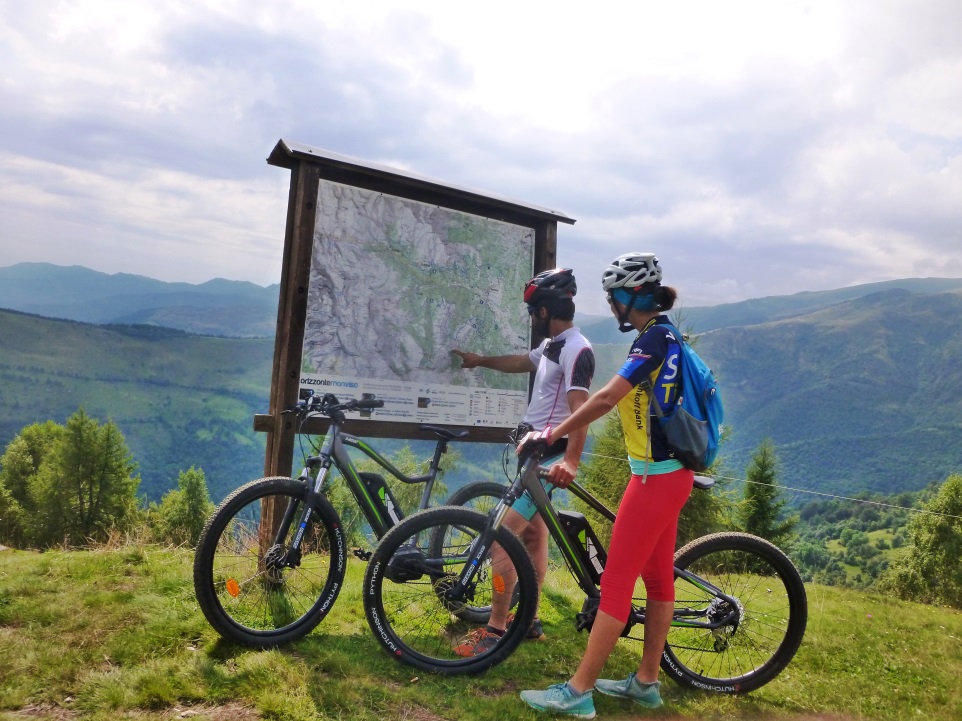 Punto di consegna-ritiro bagagli per gli escursionisti che si muovono a piedi-in bicicletta
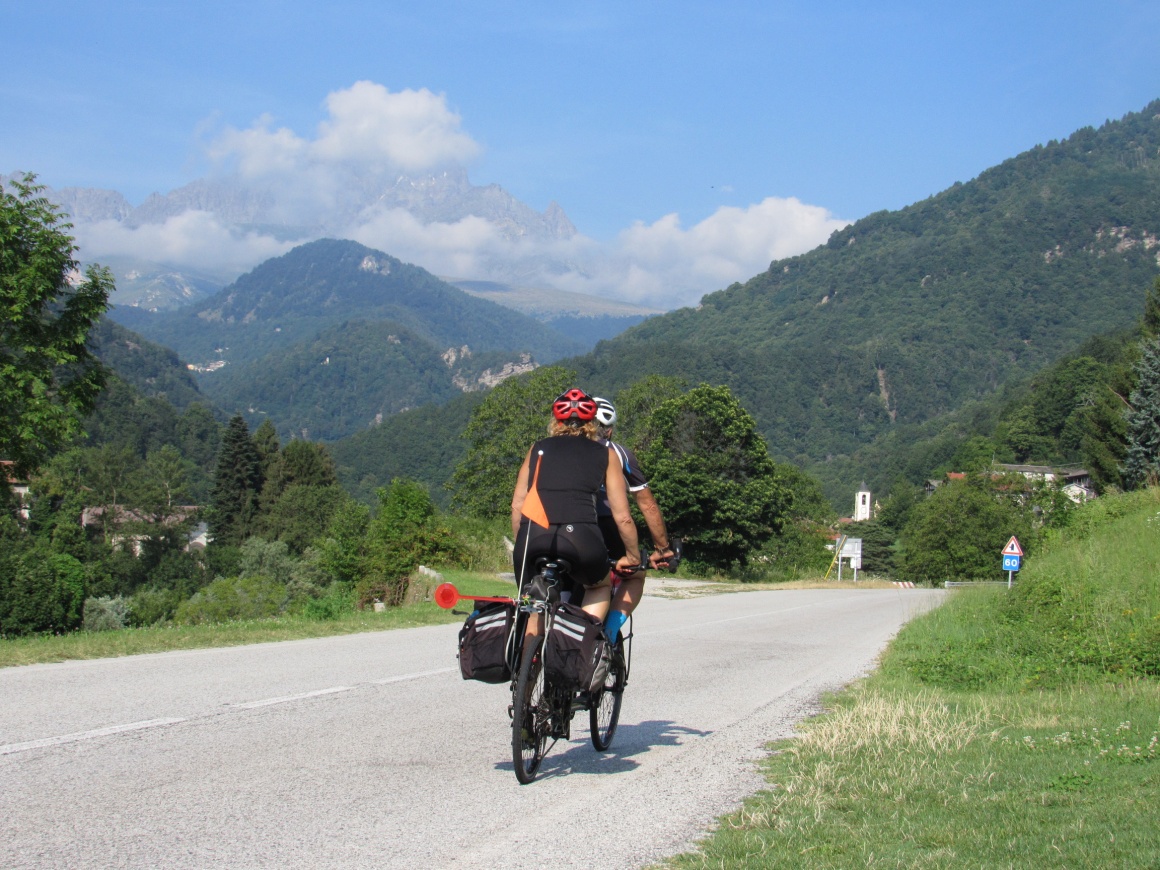 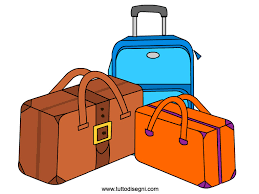 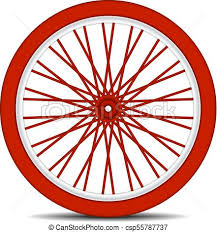 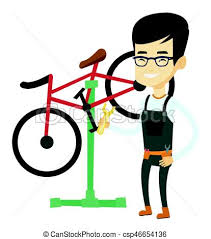 Ciclofficina e pezzi di ricambio
Permessi temporanei di pesca e raccolta funghi
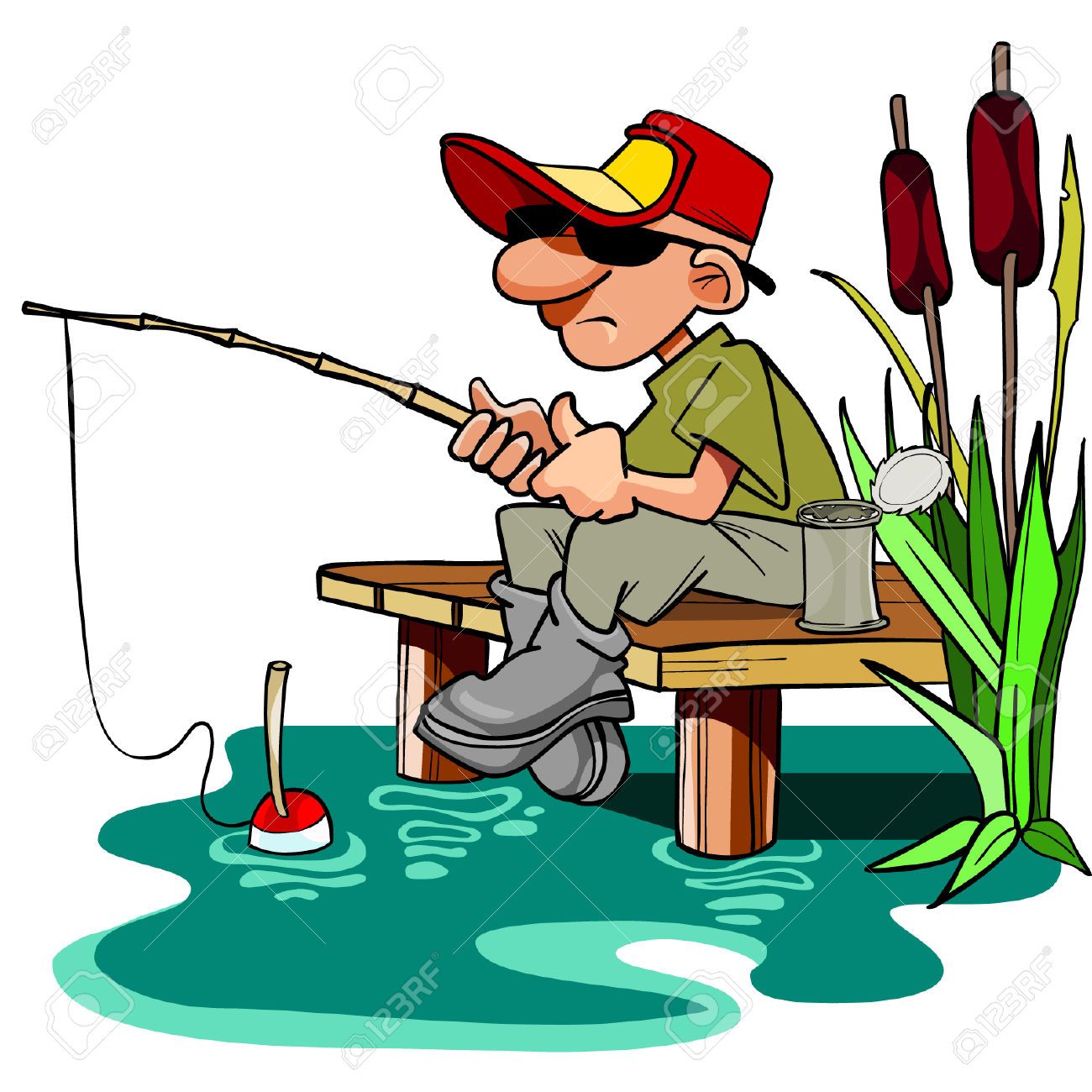 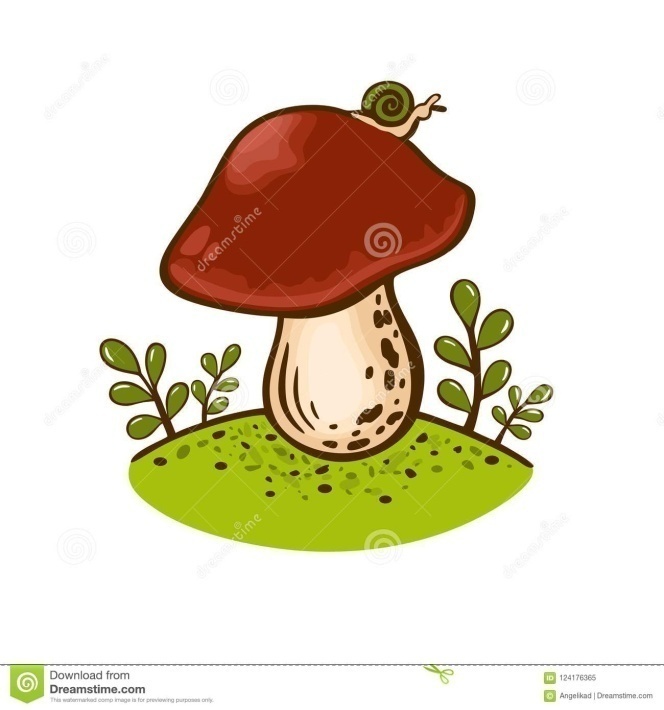 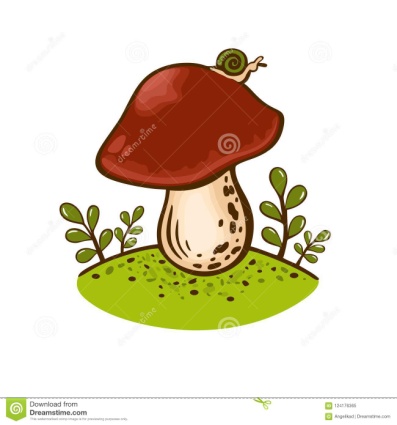 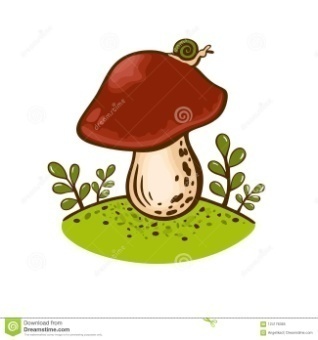 Servizio di trasporto a chiamata
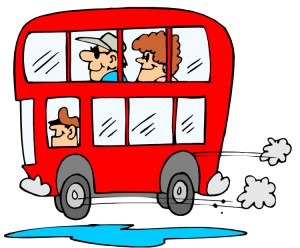 per turisti e popolazione (trasferimenti nei trekking a tappe, spostamenti per visite mediche, accompagnamento da/per aereoporti…)
Punto di consegna – ritiro  per corrieri








Servizio utile per il cittadino e le attività commerciali (soprattutto quelle dell’alta Valle)
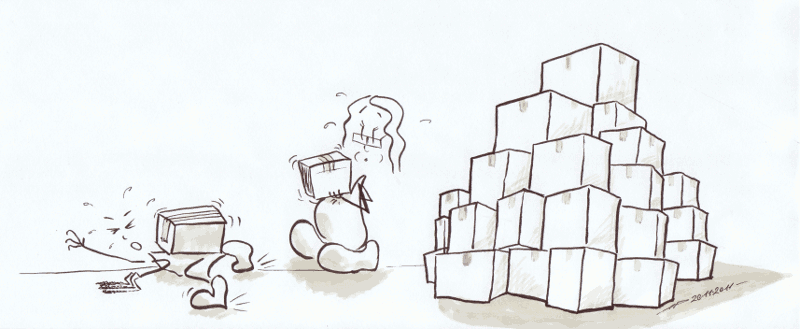 La diversificazione dei servizi è importante perché
Facilita ammortizzazione dei costi fissi (luce, riscaldamento)

Attrae un pubblico diversificato

L’attivazione di servizi ulteriori renderà economicamente sostenibile l’attività del gestore, riducendo la necessità di contributi alla gestione per il mantenimento dei servizi di informazione turistica
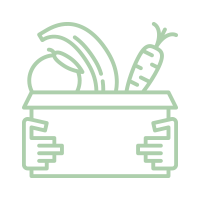 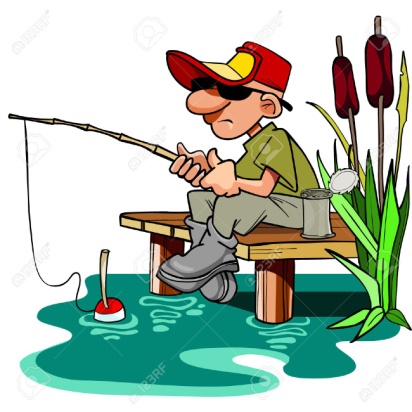 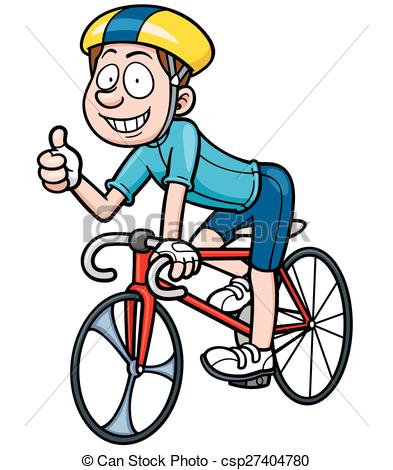 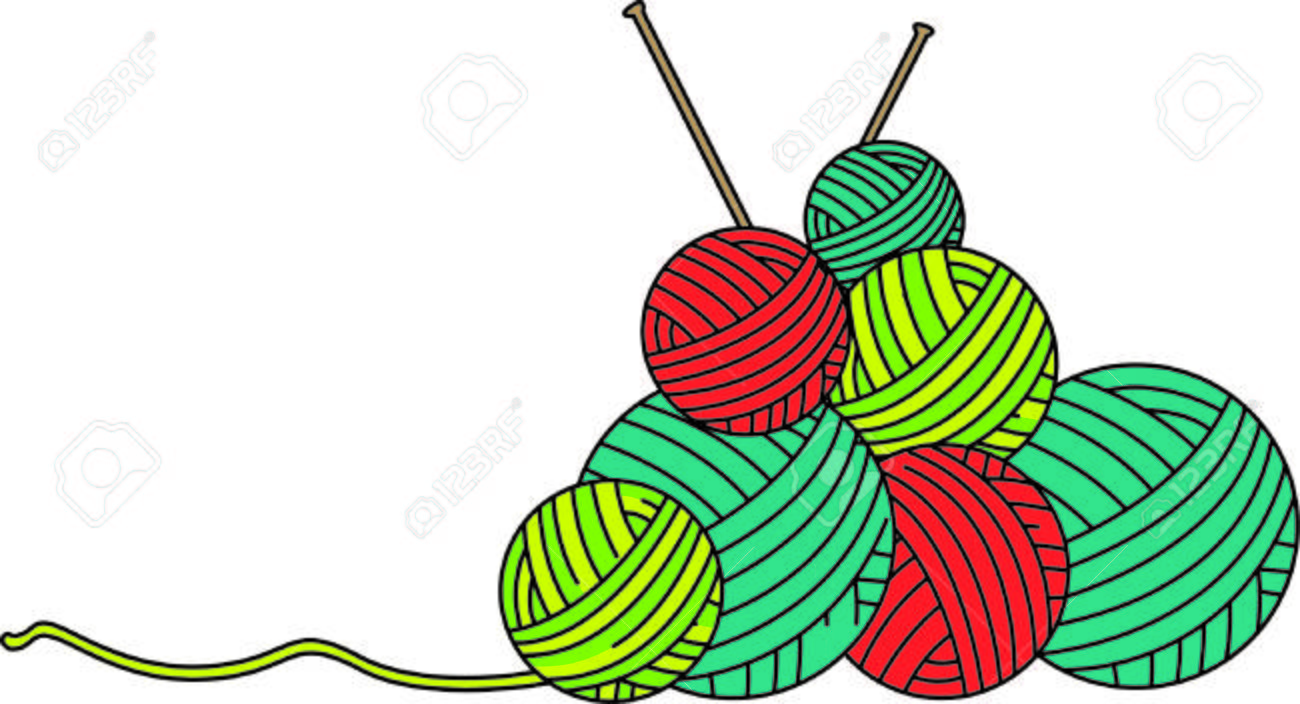 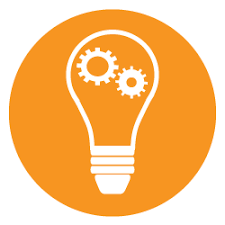 Il gestore della Porta di Valle
Ottima conoscenza del territorio (sport, natura, cultura, gastronomia…)
Competenze linguistiche
Capacità di  lavorare in rete con gli operatori del territorio e le altre Porte di Valle
Dinamismo
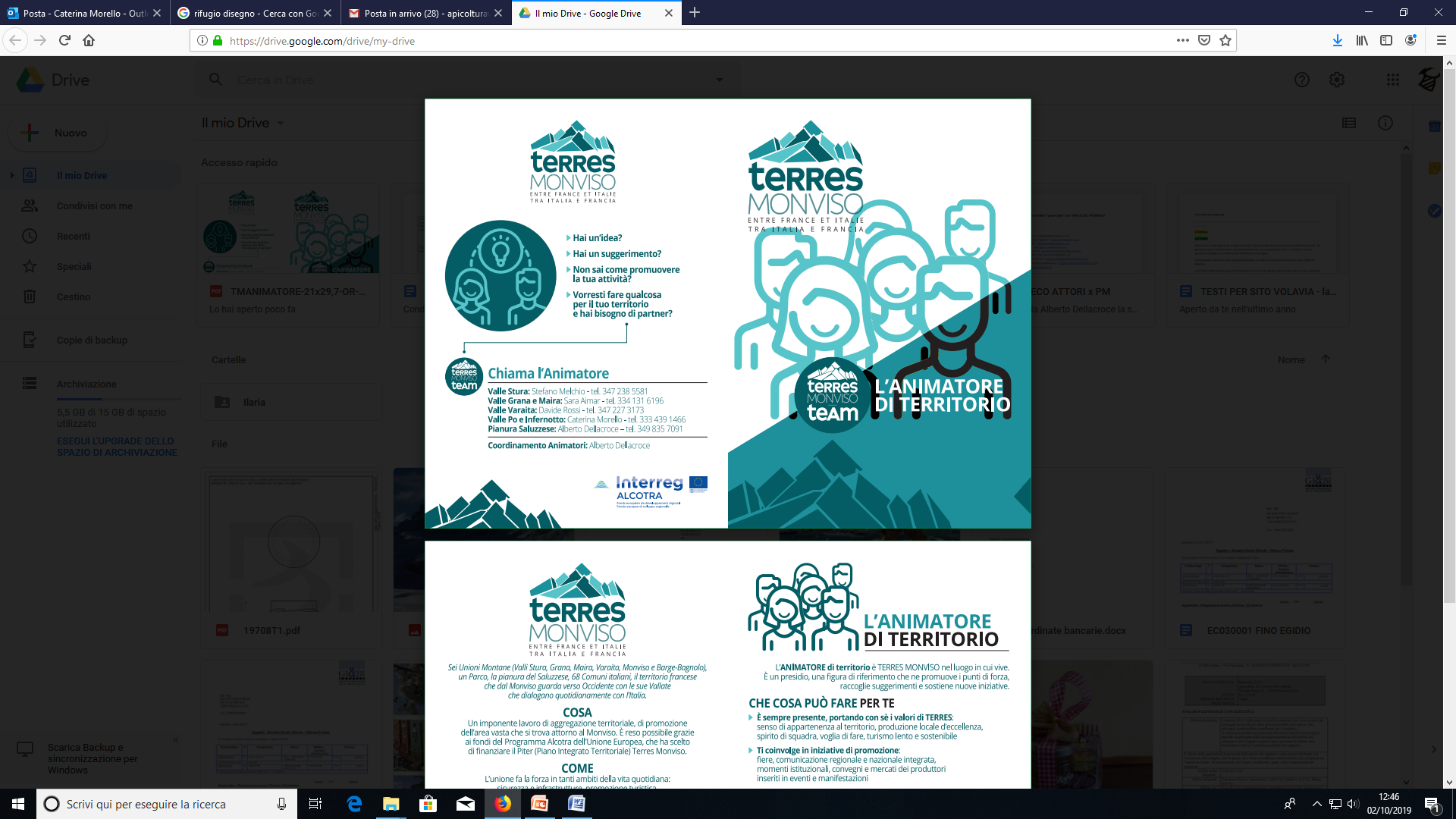 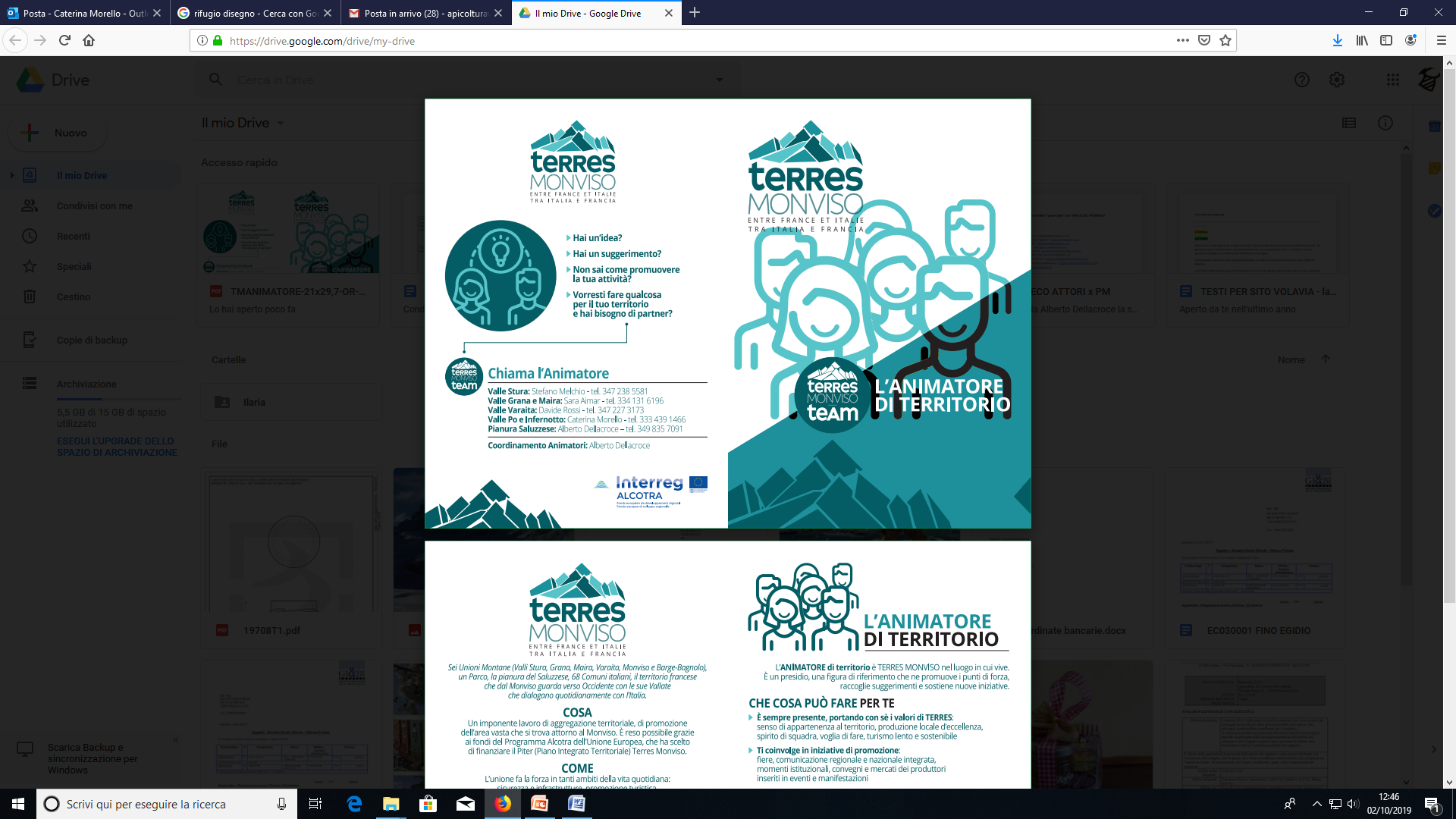 Grazie per l’attenzione
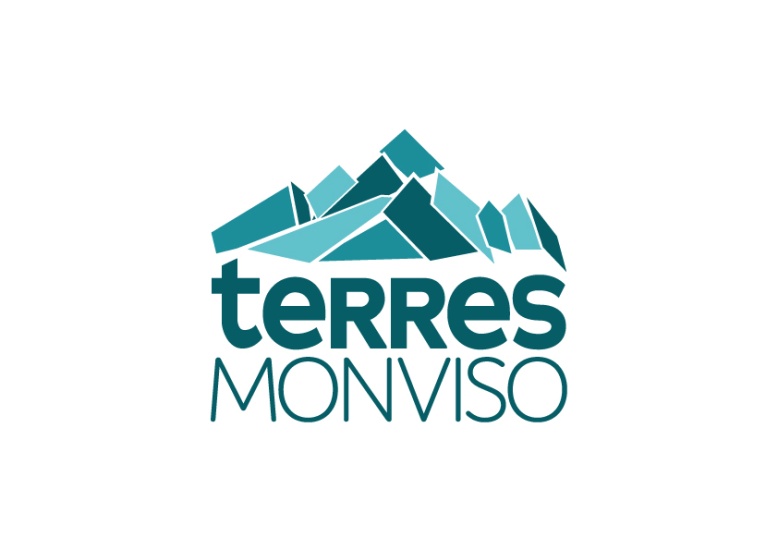